1914
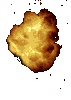 RUSKO
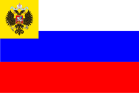 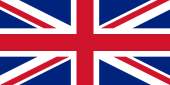 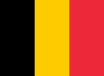 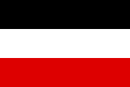 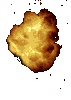 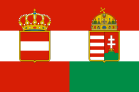 RAKOUSKO - UHERSKO
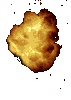 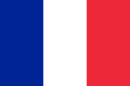 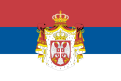 SRBSKO
1914
RUSKO
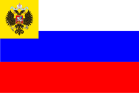 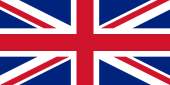 NĚMECKO
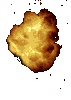 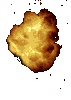 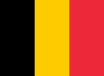 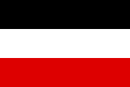 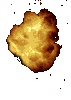 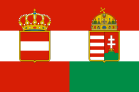 RAKOUSKO - UHERSKO
FRANCIE
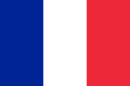 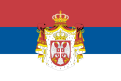 SRBSKO
1914
RUSKO
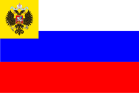 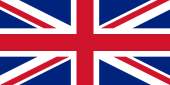 NĚMECKO
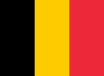 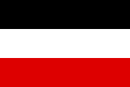 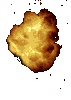 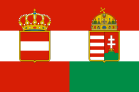 Zázrak na Marně
5. – 12. 9. 1914
RAKOUSKO - UHERSKO
FRANCIE
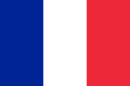 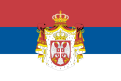 SRBSKO
1914
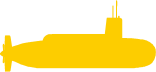 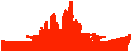 U Tannenbergu
23. – 31. 8 . 1914
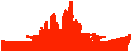 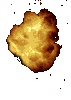 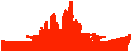 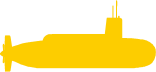 RUSKO
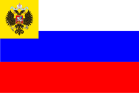 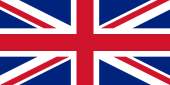 NĚMECKO
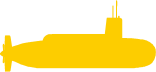 O  Halič  
listopad 1914
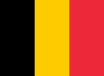 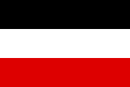 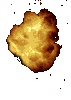 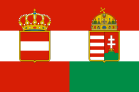 RAKOUSKO - UHERSKO
FRANCIE
7. – 11. 1914
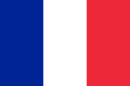 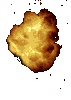 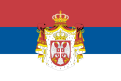 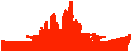 SRBSKO
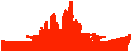 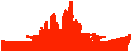